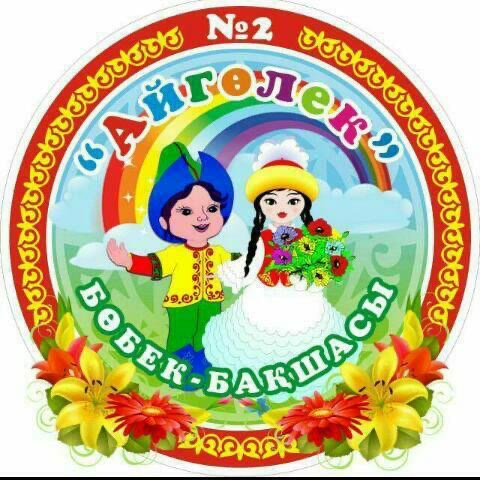 Ата аналарға арналған кеңес беру пункті  Ашылған уақыты 03.09.2023 жылы
Құрметті АТА-АНАЛАР
№2 “Айгөлек”бөбекжай-бақшасы МКҚК базасында тегін консультациялық пункті жұмыс жасайды
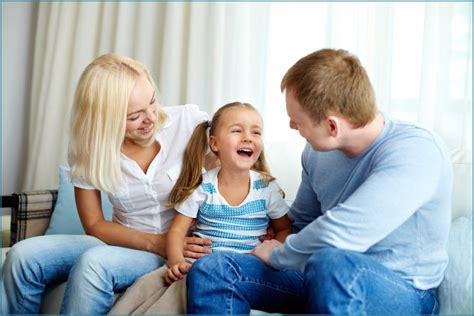 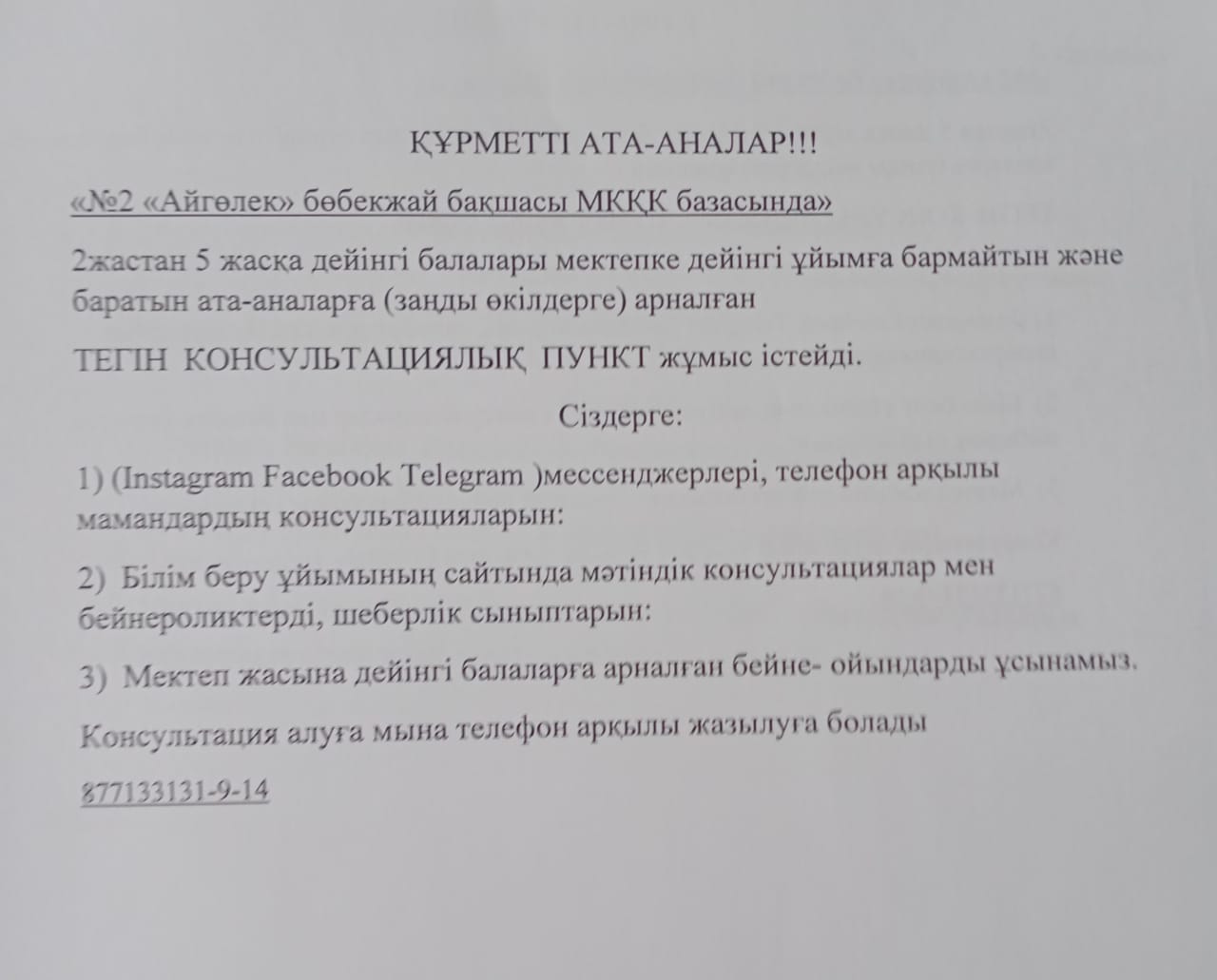 ЖҰМЫС ТҮРЛЕРІ
Ата аналарға
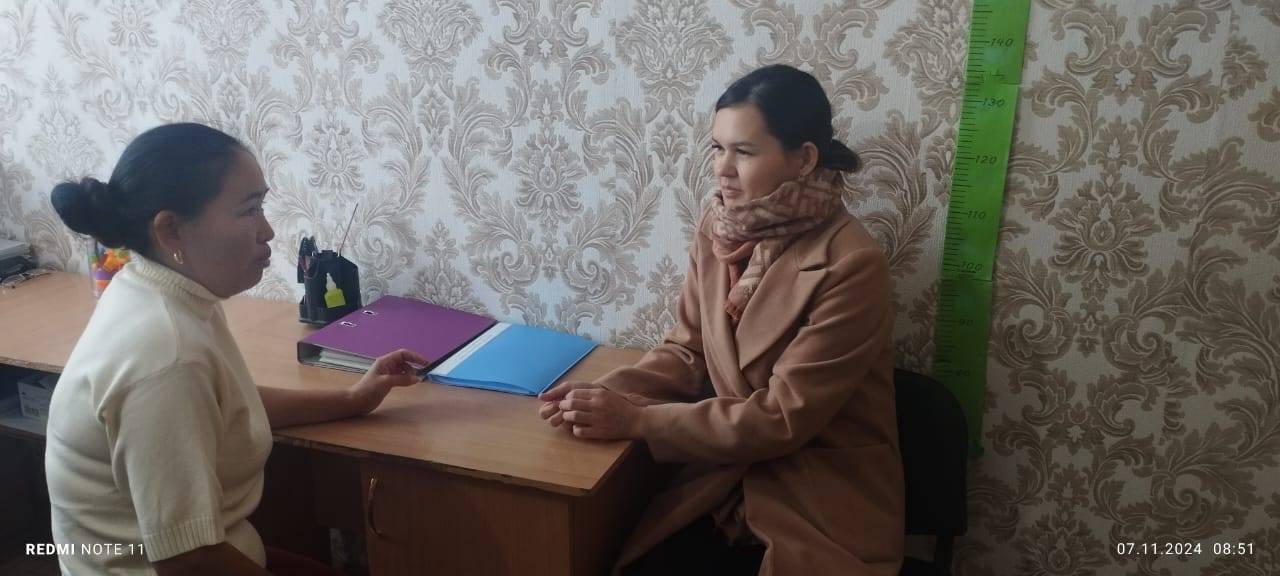 Балаларға
Кездесулер
Экскурсия
Мастер кластар
Үстел театры
Дөңгелек үстел
Ашық есік күндері
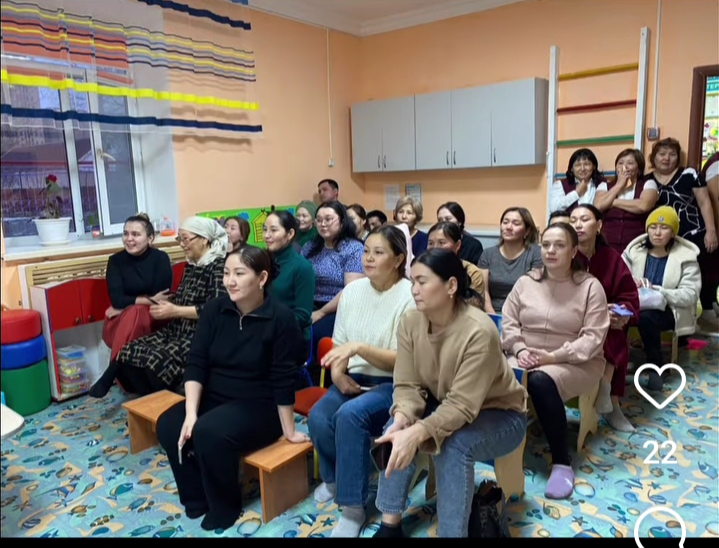 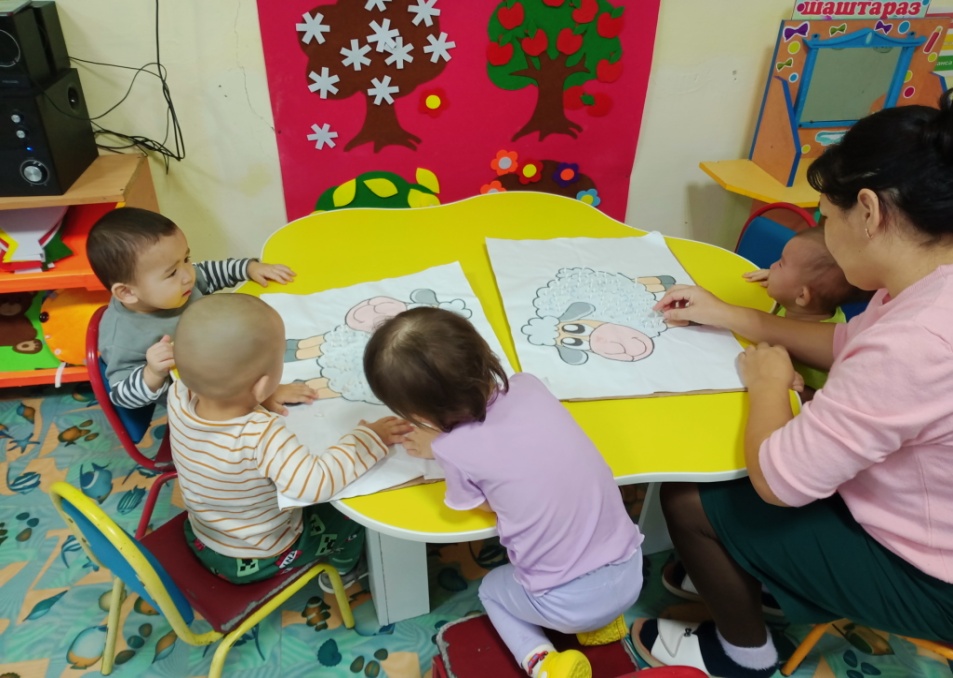 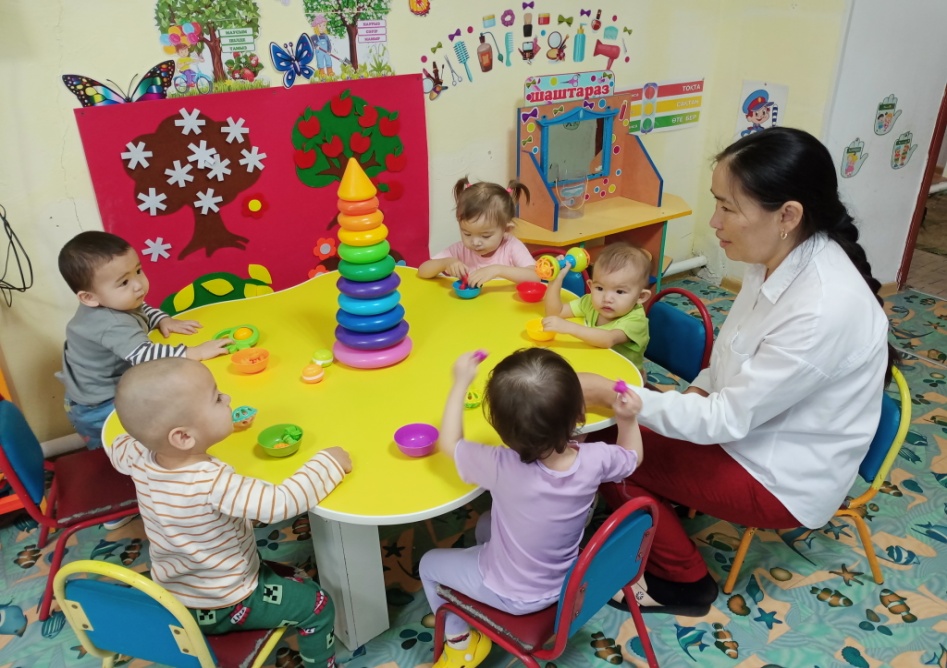 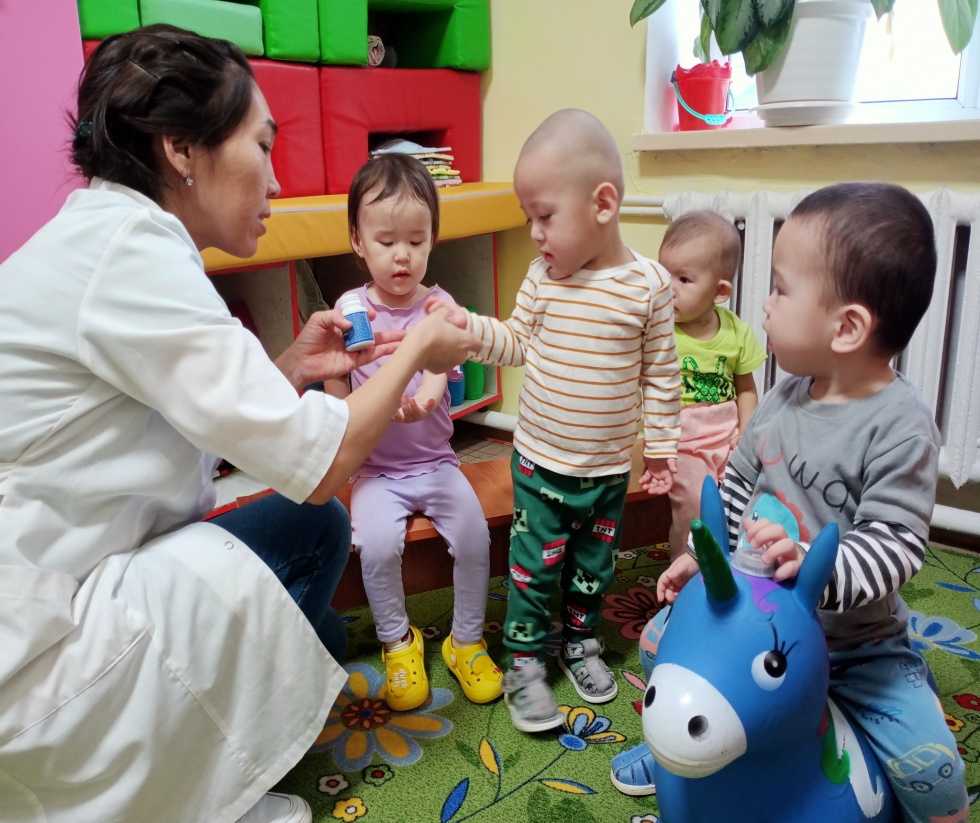 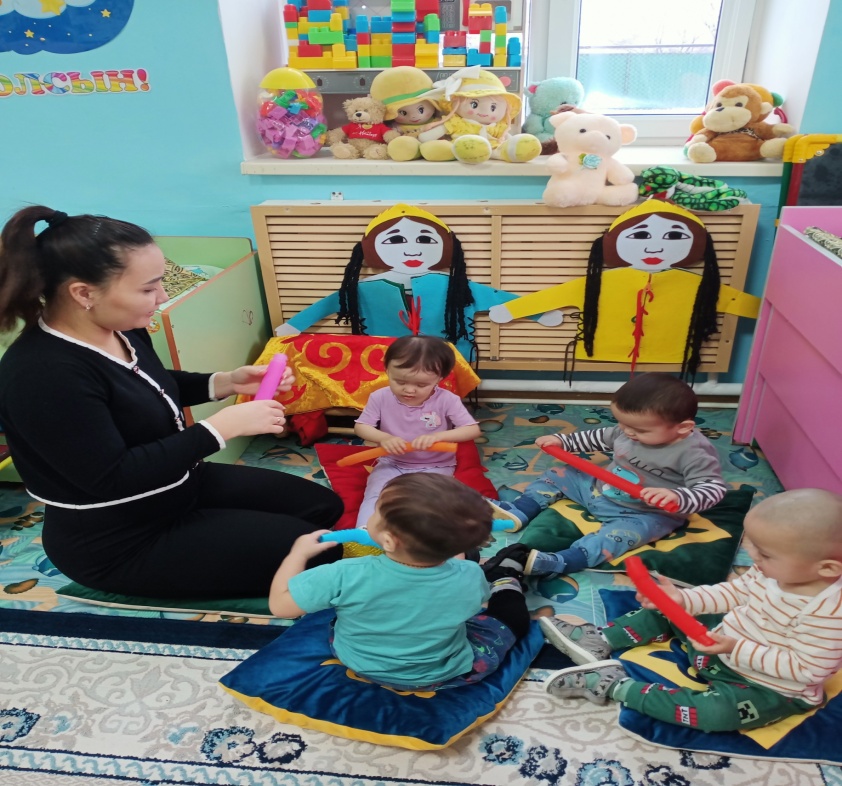